číslo: VY_32_INOVACE_26_19
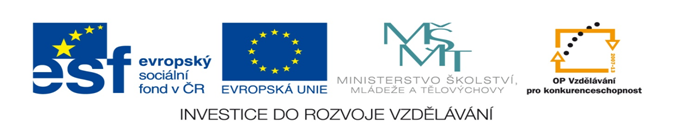 Základní škola Jindřichův Hradec I, Štítného 121
Digitální učební materiál vznikl v rámci projektu "Inovace + DVPP", EU peníze do škol, CZ.1.07/1.4.00/21.3768


Název: Terakotová armáda

Autor: Mgr. Eva Vondrková

Vzdělávací oblast: Člověk a společnost

Předmět: Dějepis

Ročník: 6. ročník
METODICKÝ LIST - ANOTACE:
Didaktický učební materiál TERAKOTOVÁ ARMÁDA  je doplňkovým výkladovým materiálem k tématu Starověká Čína.
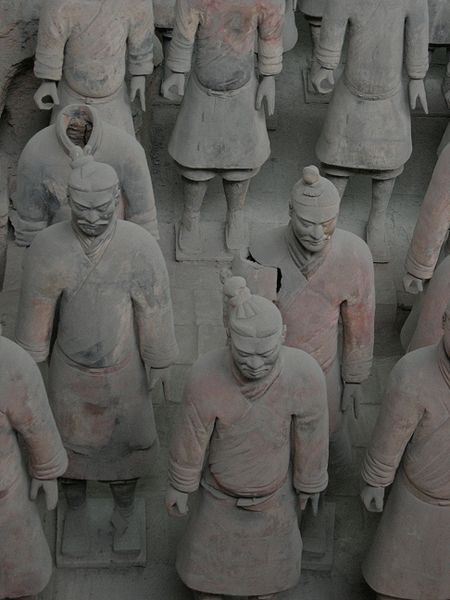 TERAKOTOVÁ ARMÁDA 
neboli
MAUZOLEUM CÍSAŘE ČCHIN
Ze 3. stol. př. n. l.
Hrobka se nachází poblíž města Si-an v Číně.
Považuje se za 8. div světa, památka UNESCA.
CÍSAŘ ČCHIN
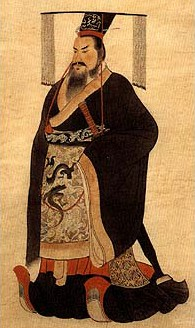 Hrobku si nechal postavit císař Čchin. 
Na vybudování se podílelo 700 tisíc lidí z celé země.
Výstavba trvala 38 let, v době císařovy smrti nebyla zcela hotová.
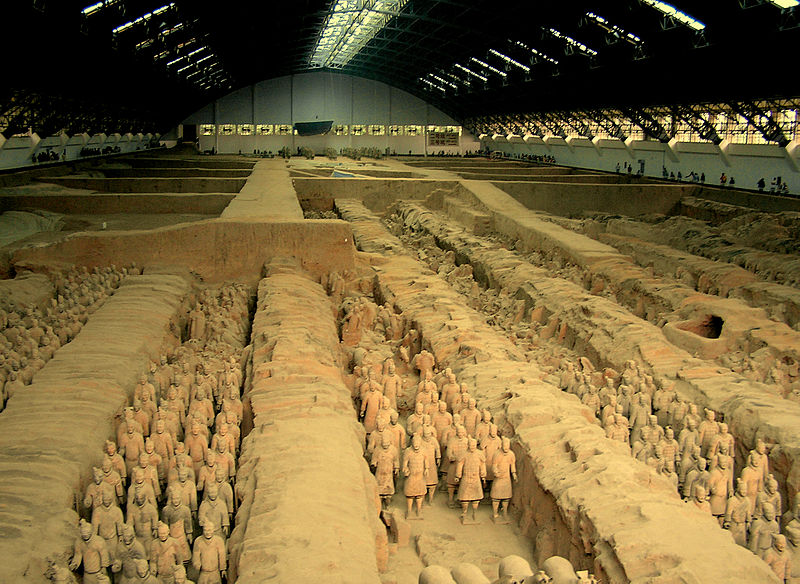 ZAJÍMAVOSTI:
Nejznámější části mauzolea jsou 3 podzemní jámy, kde se nalézá 8 tisíc vojáků vyrobených z terakotové hlíny, původně byly sochy barevné.
Velikost vojáků je 166 – 187 cm, váha soch 100 – 300 kg. 
Jejich výzbroj byla pravá, vyrobená ze dřeva a bronzu. Dřevěné části se již nedochovaly.
Každá socha je unikátní, tzn. nenajdou se dvě stejné!!!!
OBJEVENÍ TERAKOTOVÉ ARMÁDY
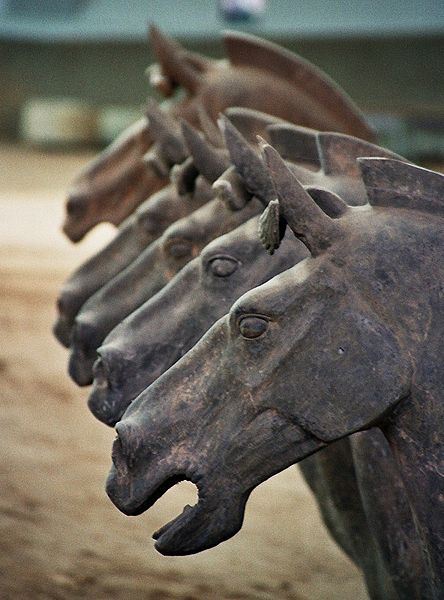 Celý komplex byl nalezen r. 1974 rolníky, kteří kopali studnu. Při kopání se propadli do starověké chodby a byli obklopeni „vojáky“.
Bylo nalezeno i 600 soch koní.
ZDROJE – CITACE:
Wikipedie: Otevřená encyklopedie: Terakotová armáda [online]. c2014 [citováno 16. 06. 2014]. Dostupný z WWW: <http://cs.wikipedia.org/w/index.php?title=Terakotov%C3%A1_arm%C3%A1da&oldid=11358707> 
Obrázek ze strany 3 byl stažen 16. 6. 2014:
http://commons.wikimedia.org/wiki/File:Terrakotta_2006_1.jpg
Obrázek ze strany 4 byl stažen 16. 6. 2014:
http://commons.wikimedia.org/wiki/File:Qinshihuang.jpg
Obrázek ze strany 5 byl stažen 16. 6. 2014:
http://commons.wikimedia.org/wiki/File:Xian_museum.jpg
Obrázek ze strany 7 byl stažen 16. 6. 2014:
http://commons.wikimedia.org/wiki/File:XianHorses.jpg